Semantisatieverhaal:
Mijn tante heeft een heel groot gezin. Zij zijn met 8 mensen thuis. Zij meldde mij, ze liet mij weten, dat mijn neefjes altijd extreem veel rommel maken. Ze laten altijd van alles rondslingeren. Iets laten rondslingeren betekent iets zomaar ergens neergooien of laten liggen. Gymspullen, broodtrommels, lego, tattooplaatjes van de Albert Heijn, hun gitaar, verfspullen... ze ruimen niks op. De andere kinderen én mijn oom en tante hebben daar veel last van. Al die rommel, het is net een plaag. Een plaag is iets waar veel mensen last van hebben. Waar je ook kijkt, er ligt overal rommel. Er moest een oplossing komen, want mijn oom en tante hadden er echt last van. Ze werden zo chagrijnig van de troep. En omdat zij chagrijnig waren, werd mijn ene nicht ook chagrijnig en daarna de andere 2 nichten ook. Echt, ze droegen de chagrijnigheid aan elkaar over. Overdragen betekent aan iemand doorgeven. Doordat mijn neefjes zoveel spullen laten rondslingeren werd het hele gezin chagrijnig. Maar toen kwam mijn tante in actie. Ze ging iets doen. Ze had op tv een deskundige gezien. Een deskundige is iemand die veel van iets weet. Die deskundige zei dat zo’n rommelig huis een gezamenlijk probleem is. Het is een probleem van elkaar samen. Gezamenlijk betekent met elkaar, samen. En dat iedereen dus moet helpen het huis netjes te houden. Mijn tante maakte een nieuwe huisregel. Eigenlijk heeft ze iedereen opgeroepen. Oproepen betekent iemand dringend vragen iets te doen. Ze zei: elke dag voor het slapen gaan, gaat iedereen opruimen. Dat is verplicht! Verplicht is iets wat moet. En mijn tante is heel erg streng. Als je niet opruimt moet je je zakgeld teruggeven. Zo, dat is streng hè! Het is een boete! Een boete betekent geld dat je als straf moet betalen. Wat vind jij daarvan?
[Speaker Notes: gezamenlijk: met elkaar, samen
 de plaag: iets waar veel mensen last van hebben
 overdragen: aan iemand doorgeven (bijvoorbeeld een ziekte)
 in actie komen: iets gaan doen
 de deskundige: iemand die veel van iets weet
 melden: laten weten
 iets laten rondslingeren: iets zomaar ergens neergooien of laten liggen
 oproepen: iemand dringend vragen iets te doen
 de boete: geld dat je als straf moet betalen
 verplicht: iets wat moet]
Gerarda Das
Mariët Koster
Mandy Routledge
Francis Vrielink
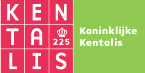 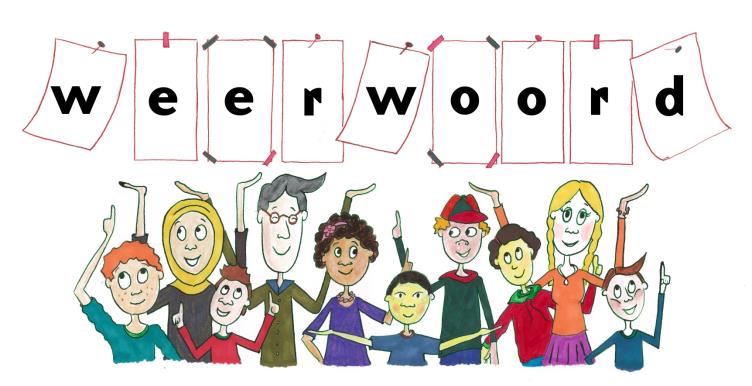 Week 20 – 14 mei 2019
Niveau A
melden
WAT EEN ROMMEL!
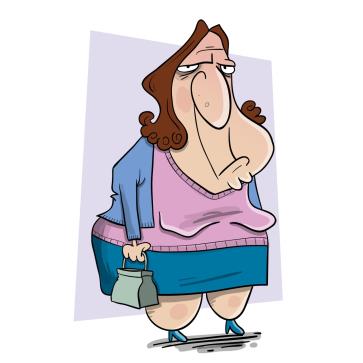 iets laten rondslingeren
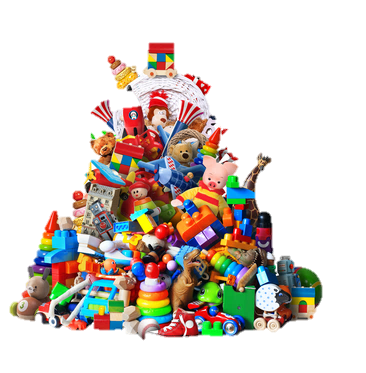 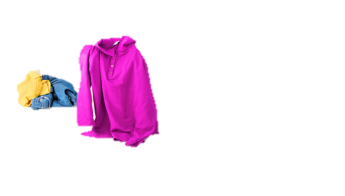 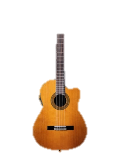 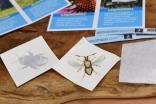 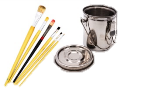 de plaag
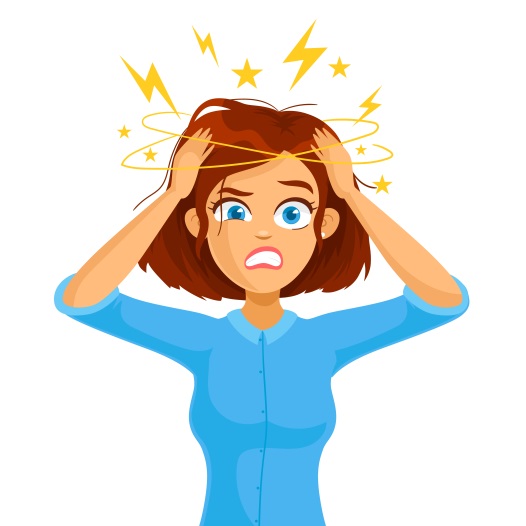 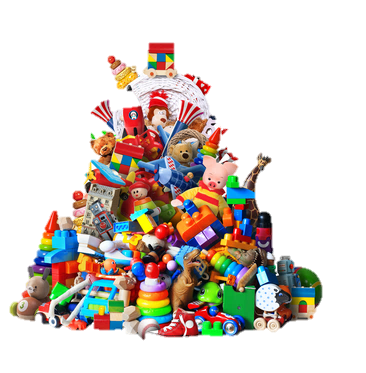 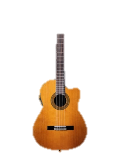 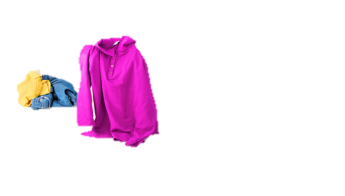 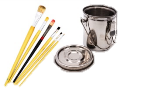 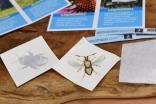 overdragen
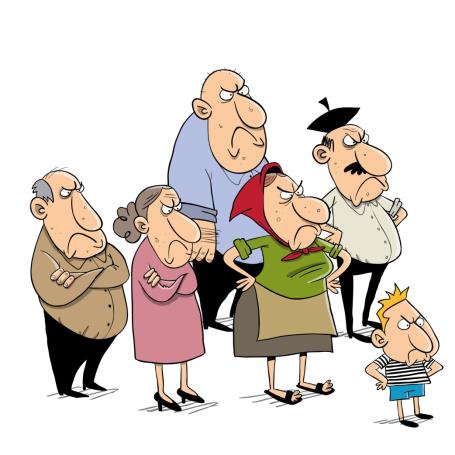 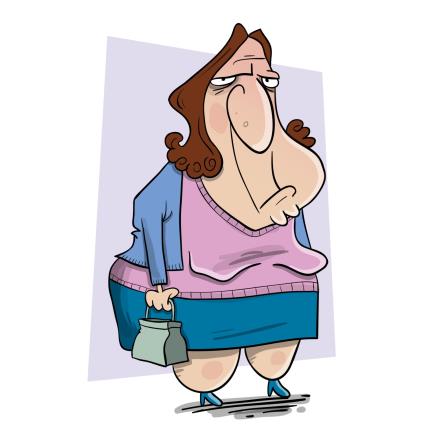 in actie komen
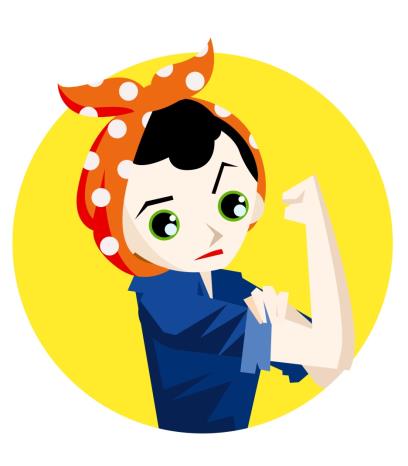 de deskundige
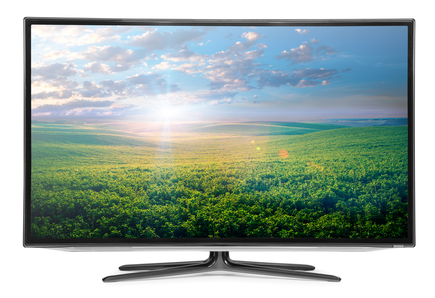 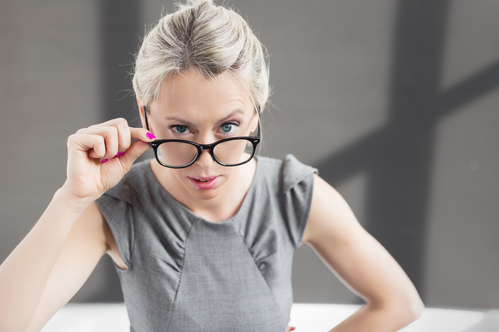 gezamenlijk
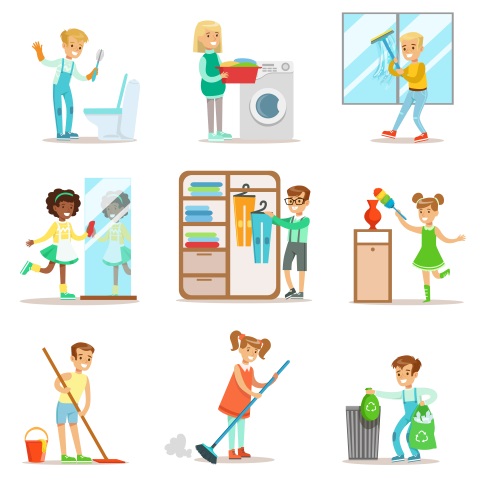 oproepen
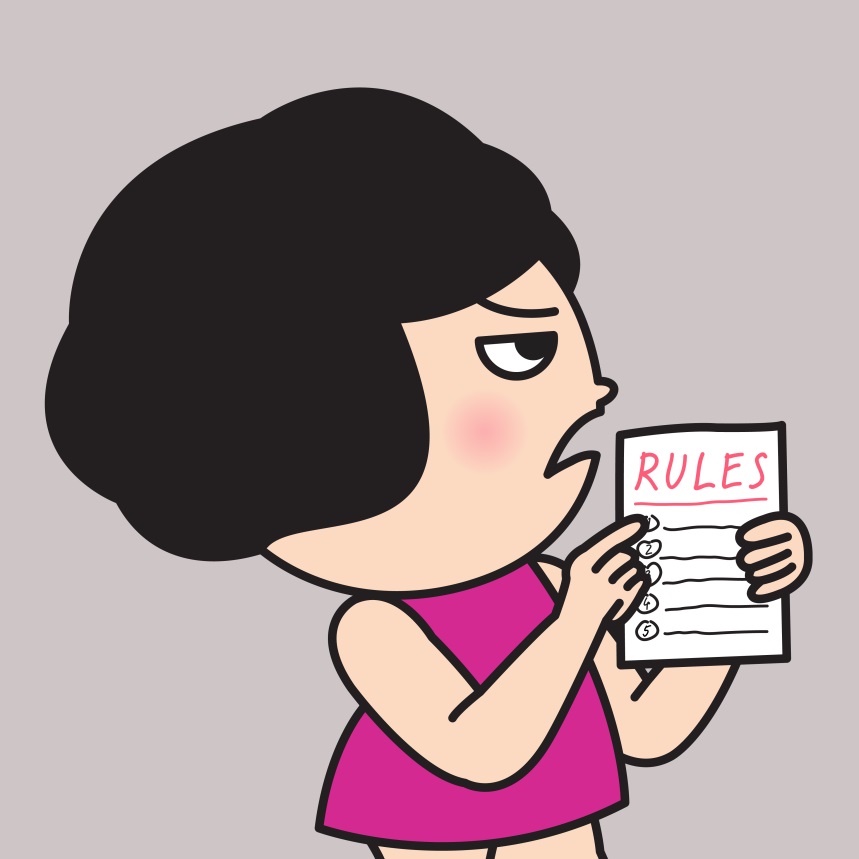 verplicht
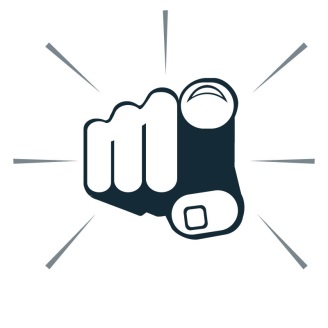 de boete
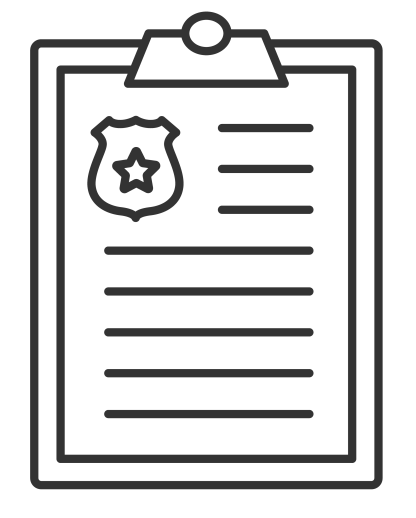 Op de woordmuur:
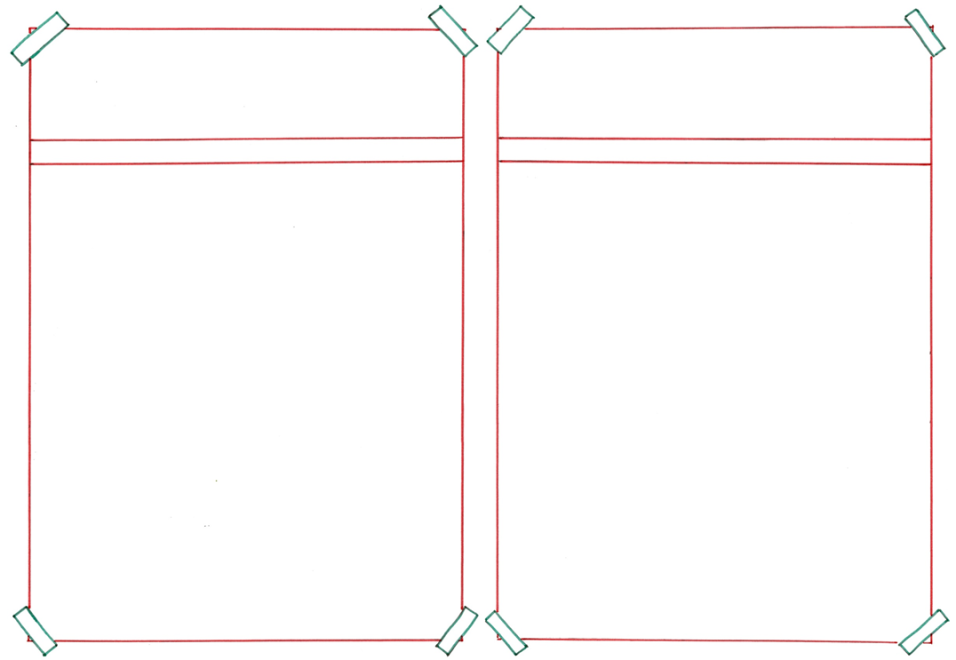 gezamenlijk
alleen
= zonder anderen
 
 
 
 

Mijn broer vindt het geen gezamenlijk probleem en vindt dat jij het alleen moet oplossen.
= met elkaar, samen

 
 
 
  
Ik vind een rommelig huis een probleem van ons samen, dat we gezamenlijk moeten oplossen.
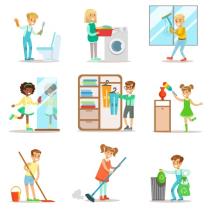 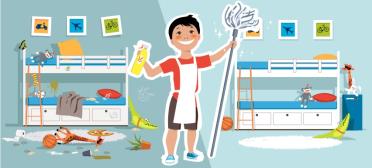 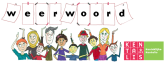 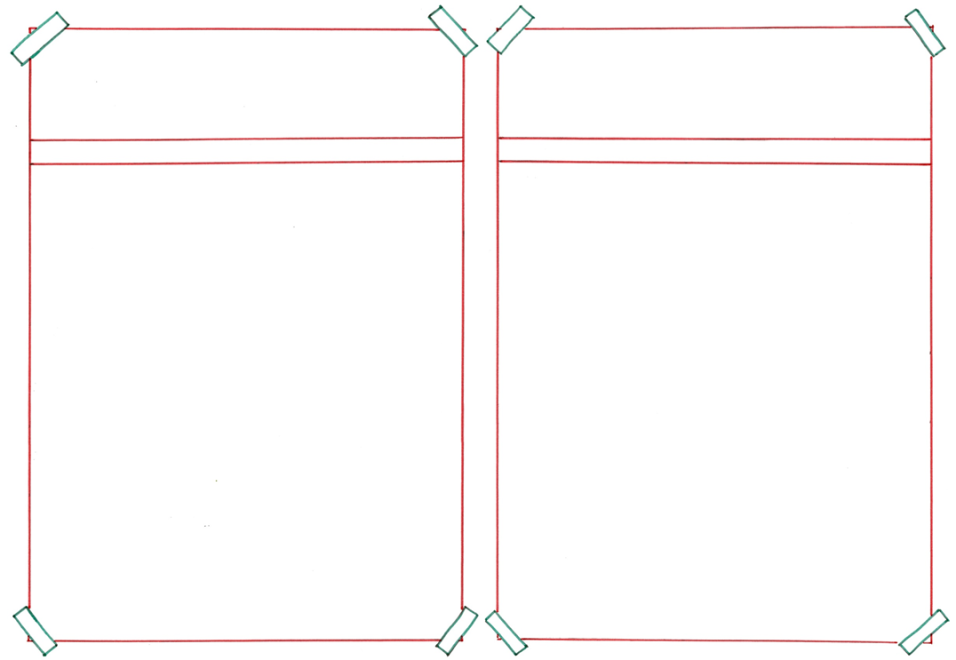 in actie komen
passief blijven
= niks doen
 
 
 
 



Ik heb er geen zin in. Ik blijf passief.
= iets gaan doen

 
 
 
  



Mijn tante komt in actie.
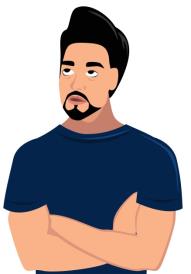 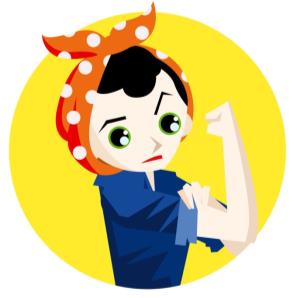 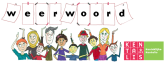 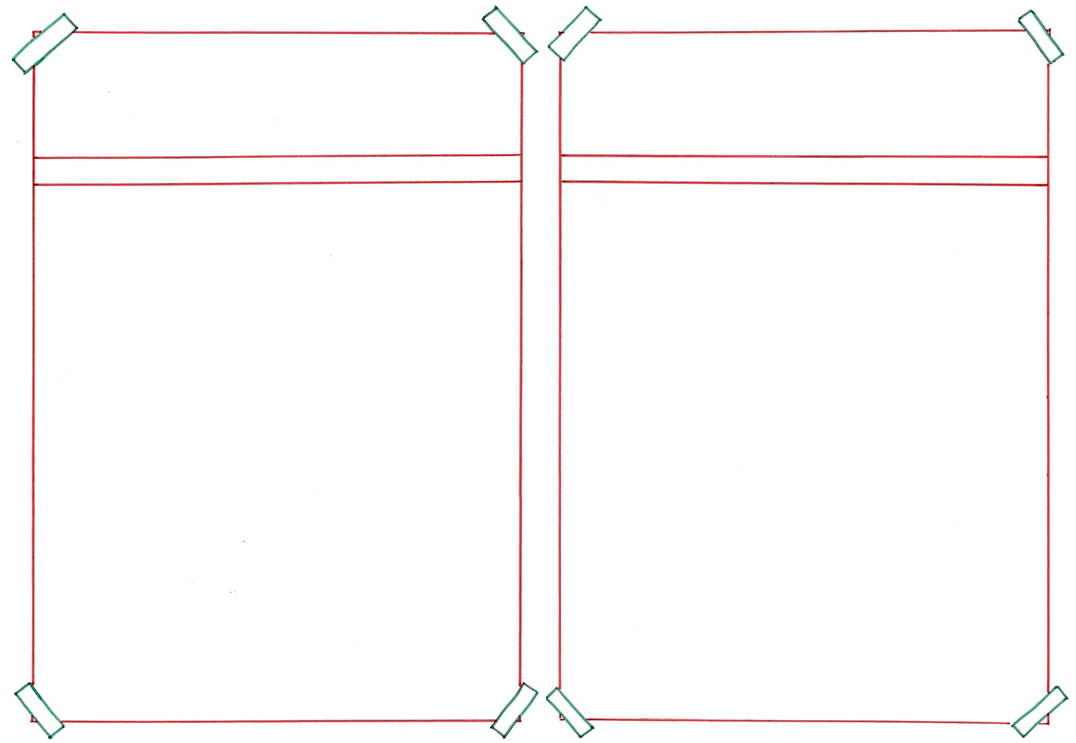 iets laten rondslingeren
opruimen
= alles op de juiste plek leggen
 
 
 
 


Ik ruim alles netjes op.
= iets zomaar ergens neergooien of laten liggen

 
 


Mijn neefjes laten veel spullen rondslingeren.
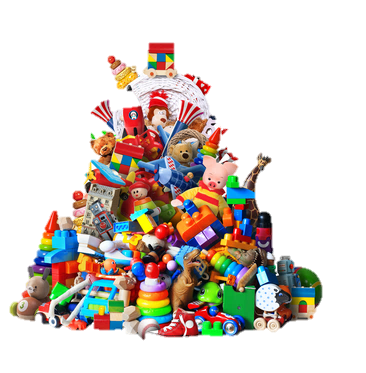 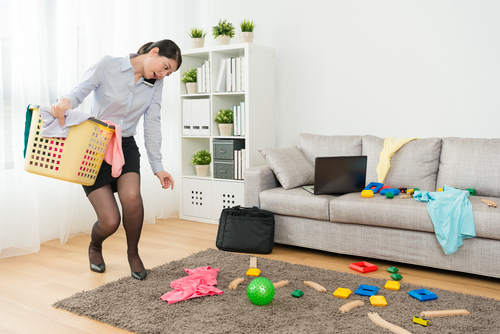 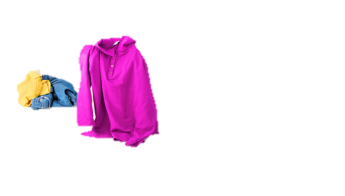 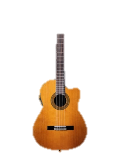 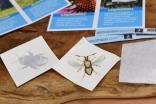 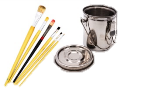 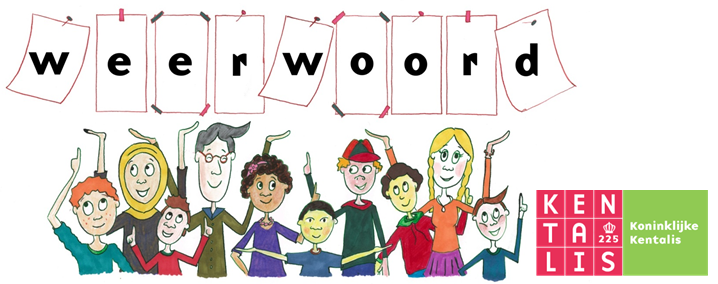 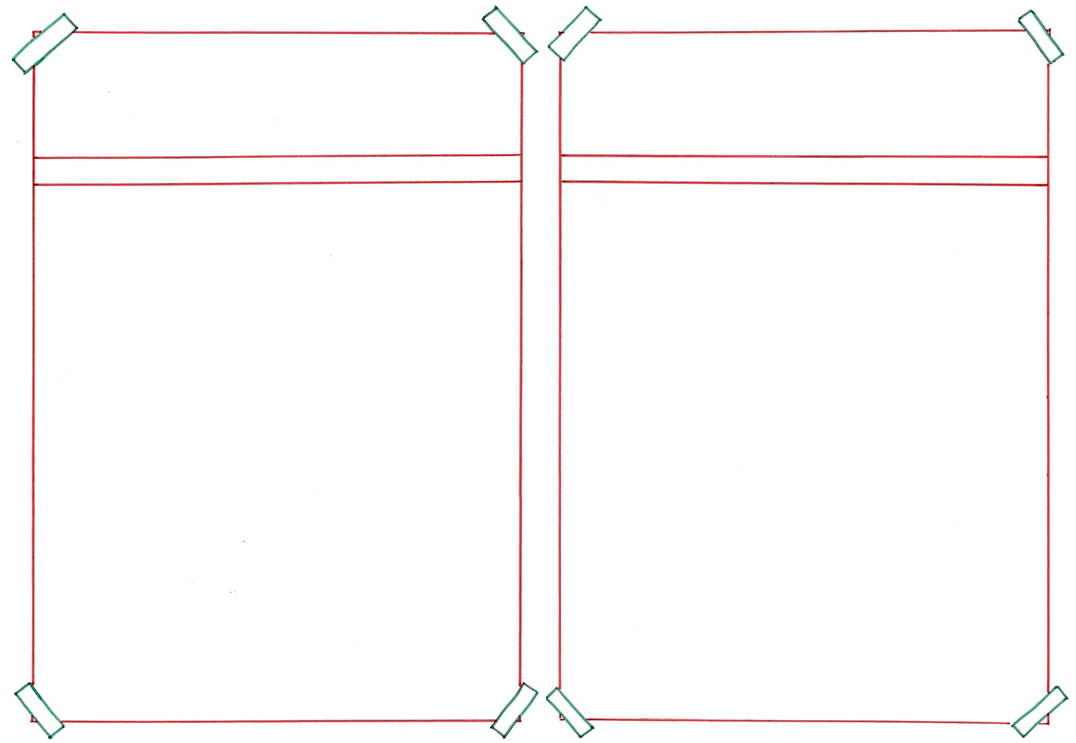 verplicht
vrijwillig
= iets wat mag
 
 
 
 



Meedansen is vrijwillig.
= iets wat moet

 
 




Stoppen als het rood is, 
is verplicht.
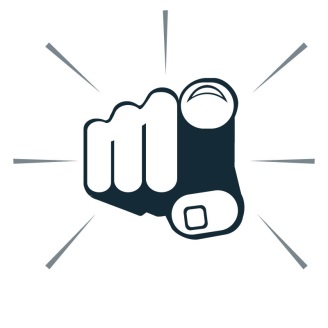 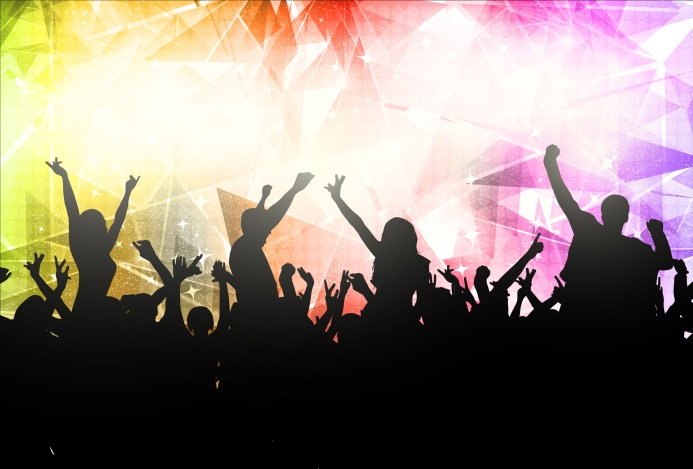 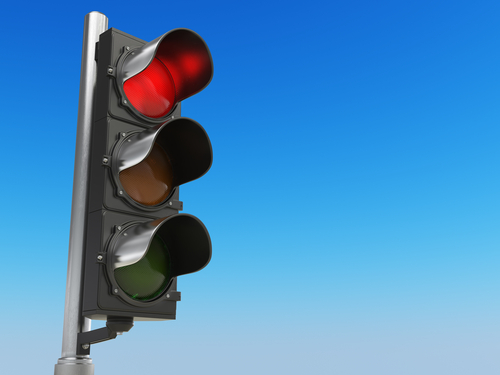 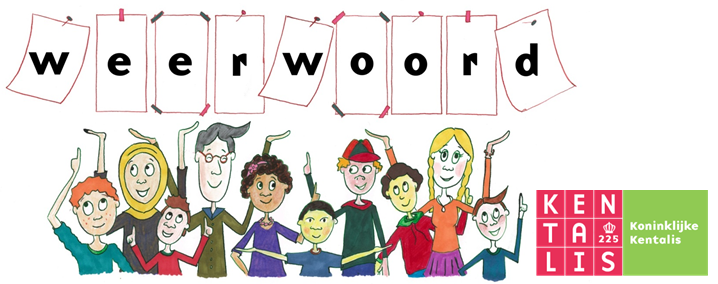 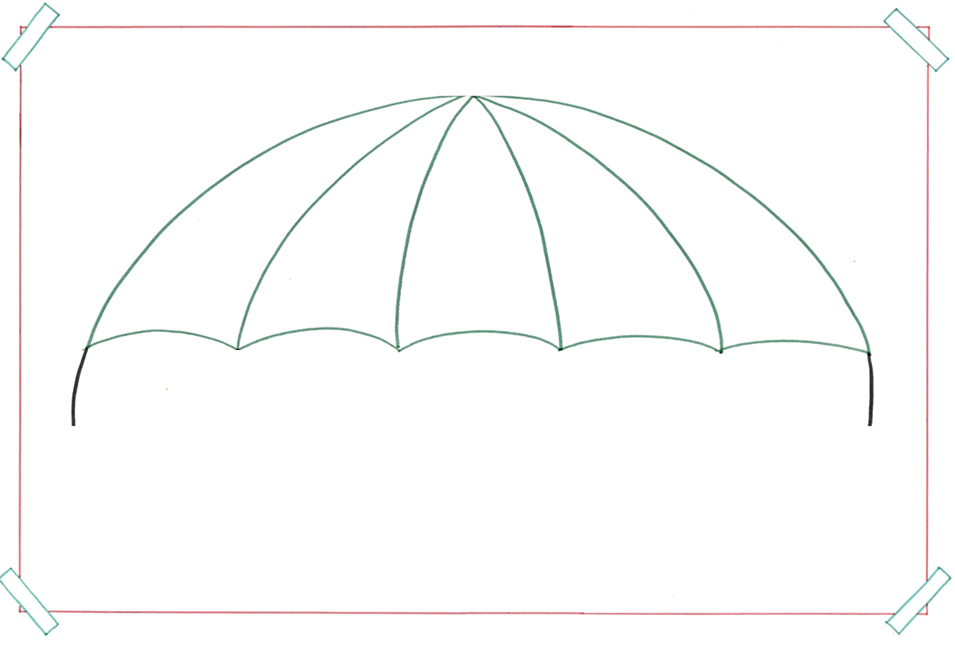 de plaag
= iets waar veel mensen last van hebben
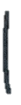 heel veel rupsen
heel veel chagrijnige mensen
heel veel duiven
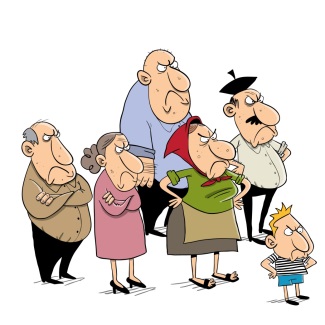 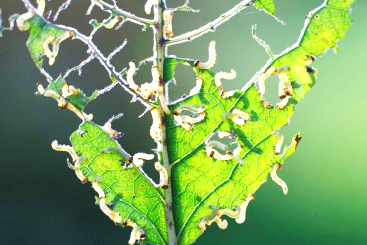 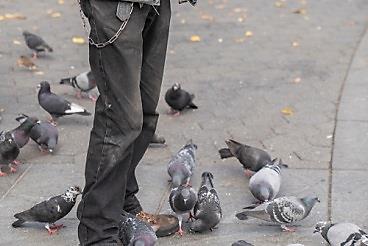 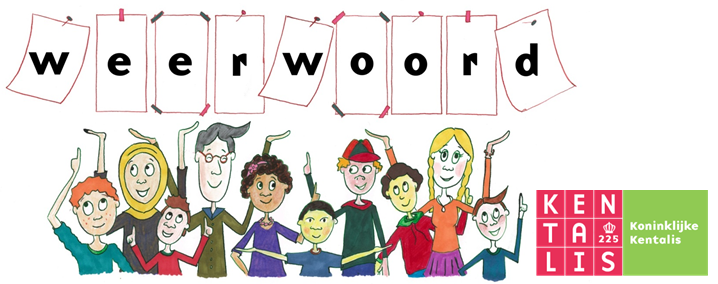 overdragen = aan iemand doorgeven (bijvoorbeeld een ziekte)

Ze droegen de chagrijnigheid aan elkaar over.
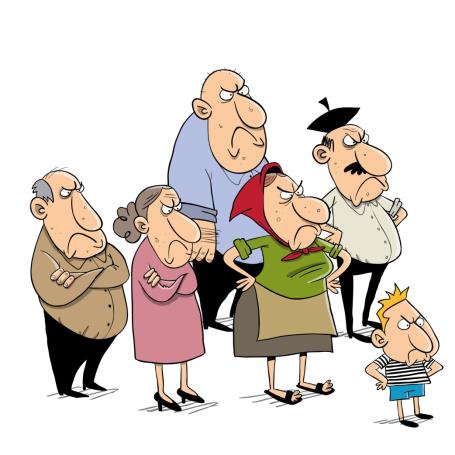 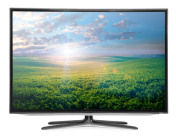 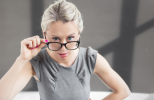 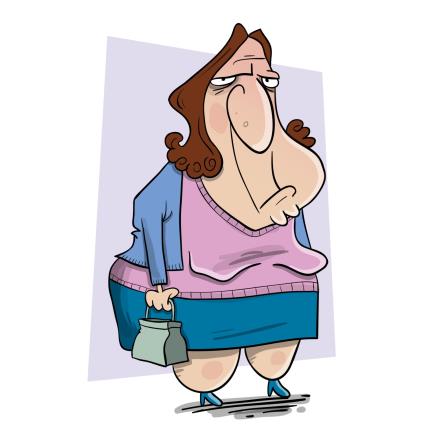 deskundige= iemand die veel van iets weet

Ze had op tv een deskundige gezien.
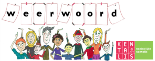 melden = laten weten


Zij meldde mij dat mijn neefjes altijd extreem veel rommel maken.
WAT EEN ROMMEL!
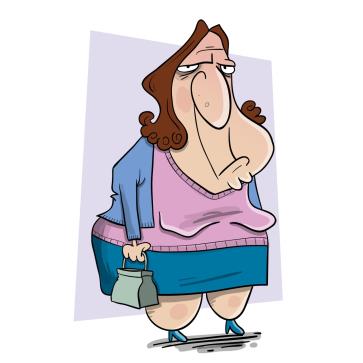 oproepen= iemand dringend vragen iets te doen

Mijn tante deed een oproep voor een nieuwe huisregel.
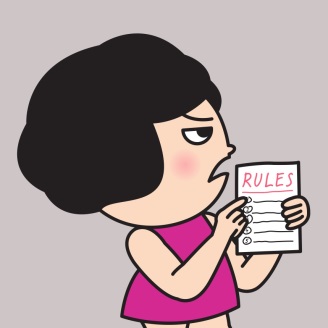 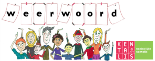 de boete = geld dat je als straf moet betalen



Als je niet opruimt dan krijg je een boete en moet je je zakgeld teruggeven.
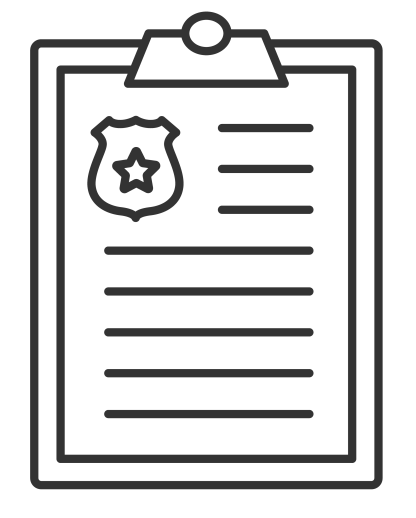 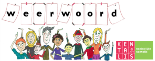